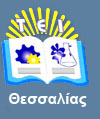 Πληροφορική
Ενότητα 3 (Μέρος E): Δημιουργία δικτυακού τόπου.

Δήμητρα Αβραμούλη, 
Καθηγήτρια Εφαρμογών,
Τμήμα Σχεδιασμού και Τεχνολογίας Ξύλου και Επίπλου Τ.Ε.,
T.E.I. Θεσσαλίας
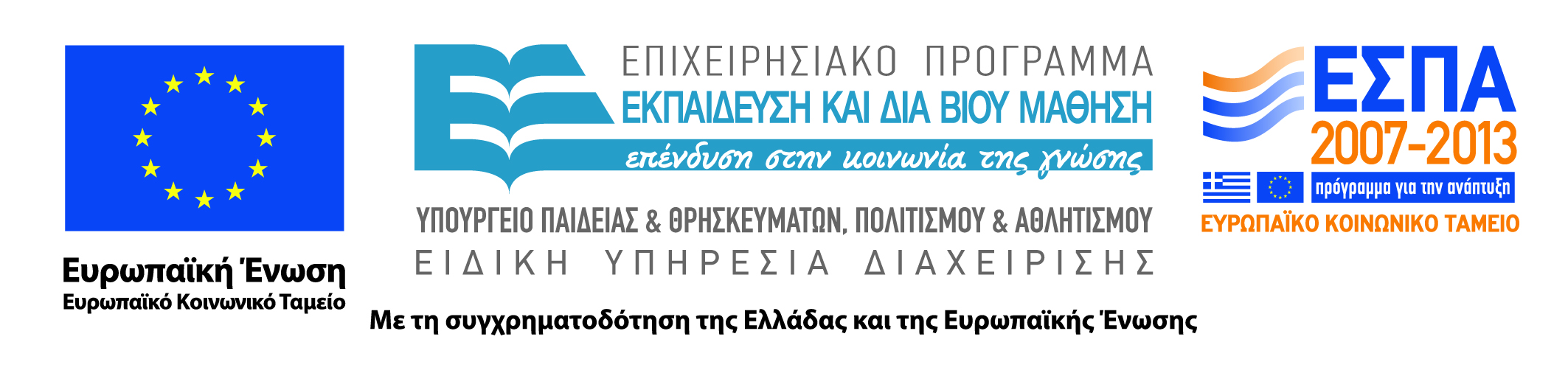 Άδειες Χρήσης
Το παρόν εκπαιδευτικό υλικό υπόκειται σε άδειες χρήσης Creative Commons. 
Για εκπαιδευτικό υλικό, όπως εικόνες, που υπόκειται σε άλλου τύπου άδειας χρήσης, η άδεια χρήσης αναφέρεται ρητώς.
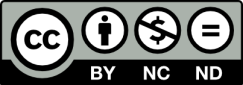 2
Χρηματοδότηση
Το παρόν εκπαιδευτικό υλικό έχει αναπτυχθεί στα πλαίσια του εκπαιδευτικού έργου του διδάσκοντα.
Το έργο υλοποιείται στο πλαίσιο του Επιχειρησιακού Προγράμματος «Εκπαίδευση και Δια Βίου Μάθηση» και συγχρηματοδοτείται από την Ευρωπαϊκή Ένωση (Ευρωπαϊκό Κοινωνικό Ταμείο) και από εθνικούς πόρους.
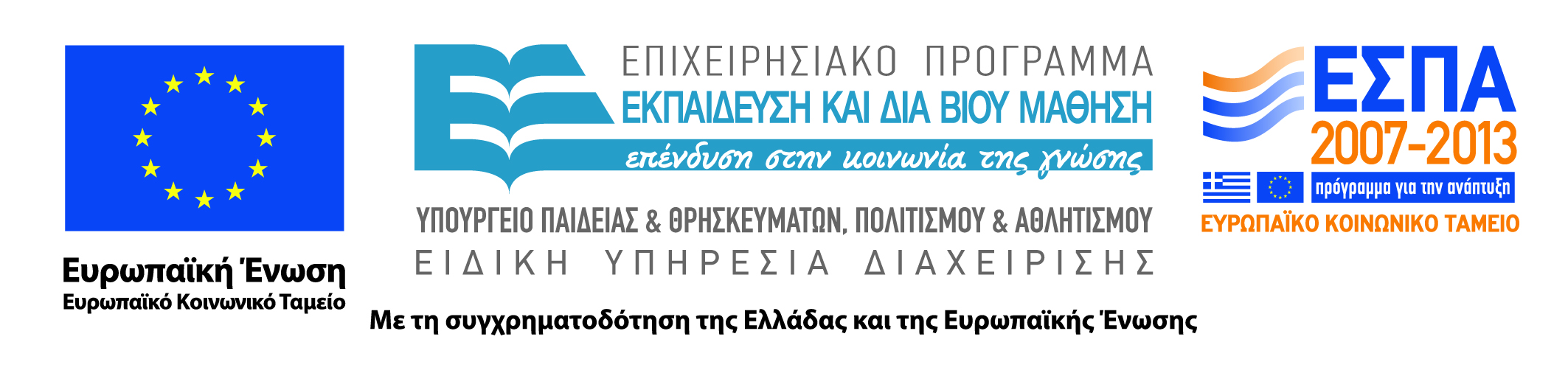 3
Σκοποί  ενότητας
Σκοπός της διάλεξης είναι η περιγραφή της διαδικασίας δημιουργίες δικτυακού τόπου και τα κριτήρια που θα πρέπει να πληροί μια ιστοσελίδα για να είναι αποτελεσματική.
Το μάθημα αυτό εξηγεί ποια είναι τα πλεονεκτήματα ύπαρξης ενός δικτυακού τόπου και εξετάζει ποια είναι τα πρότυπα χρήσης ενός δικτυακού τόπου.
4
Δημιουργία δικτυακού τόπου
Περιεχόμενα ενότητας
Τα πλεονεκτήματα ενός δικτυακού τόπου,
Τα πρότυπα χρήσης ενός δικτυακού τόπου,
Διαφήμιση – Μάρκετινγκ,
Διαφημίσεις σε άλλους ιστότοπους,
Ηλεκτρονικό εμπόριο και on-line υπηρεσίες,
Σχεδιασμός του δικτυακού τόπου,
Τεχνικές προώθησης σε μηχανές αναζήτησης,
Πώς να δημιουργήσετε το δικό σας δικτυακό τόπο,
Νομικό πλαίσιο που καλύπτει τις ηλεκτρονικές συναλλαγές στην Ελλάδα.
5
Δημιουργία δικτυακού τόπου
Γενικά
Το νέο περιβάλλον που δημιουργεί το διαδίκτυο για τις επιχειρήσεις και το εμπόριο αλλάζει τα δεδομένα. Το διαδίκτυο παραμένει αναμφισβήτητα μια άριστη ευκαιρία για όσους επιχειρηματίες επιθυμούν να προωθήσουν τις δραστηριότητες / προϊόντα τους με ελάχιστο ή μηδενικό κόστος. 

Ένας δικτυακός τόπος (site) μπορεί να αποτελέσει σημαντικό κομμάτι του κύκλου ανάπτυξης μιας επιχείρησης. 

Το διαδίκτυο ως επιχειρηματικό εργαλείο συνδυάζει χαμηλό κόστος παροχής ευελιξίας και αλληλεπίδρασης με χαμηλό κόστος παροχής πληροφορίας στον χρήστη.
6
Δημιουργία δικτυακού τόπου
Τα πλεονεκτήματα ενός δικτυακού τόπου (1 από 3)
Η λειτουργία του διαδικτύου ως επιχειρηματικού εργαλείου μας δίνει μια μεγάλη ποικιλία νέων δυνατοτήτων στο χώρο της εμπορικής δραστηριότητας και στον τρόπο λειτουργίας των επιχειρήσεων. 

Τα βασικά πλεονεκτήματα της χρήσης του διαδικτύου σε μια επιχείρηση είναι: 
 Παγκόσμια πρόσβαση, 
 Προσφορά απεριόριστων πληροφοριών με ελάχιστο κόστος, 
 Δυνατότητα άμεσης ανταπόκρισης, 
 Εξατομικευμένες υπηρεσίες, 
 Πρωτοποριακή εξυπηρέτηση και υποστήριξη πελατών.
7
Δημιουργία δικτυακού τόπου
Τα πλεονεκτήματα ενός δικτυακού τόπου (2 από 3)
Η παρουσία μιας εταιρείας στο διαδίκτυο, μέσω ενός δικτυακού τόπου, εξασφαλίζει 
την άμεση επαφή με τους πιθανούς πελάτες, 
την αύξηση των πωλήσεων και των εσόδων.


Ένας δικτυακός τόπος, με κατάλληλο σχεδιασμό, μπορεί να προσφέρει πολλά περισσότερα από το να δώσει απλώς πληροφορίες για την επιχείρησή, όπως : 
 μπορεί να ενισχύσει το προφίλ της εταιρείας, 
 μπορεί να αυτοματοποιήσει εργασίες ή υπηρεσίες που γίνονται ιδιοχείρως, 
 μπορεί να μειώσει δραστικά το φόρτο εργασίας του τμήματος υποστήριξης πελατών, 
 μπορεί να τροφοδοτήσει την επιχείρησή με ερωτήσεις και σχόλια των πελατών.
8
Δημιουργία δικτυακού τόπου
Τα πλεονεκτήματα ενός δικτυακού τόπου (3 από 3)
Πιο συγκεκριμένα, το διαδίκτυο έχει τα ακόλουθα χαρακτηριστικά: 
χαμηλό κόστος παροχής πληροφορίας, 
χαμηλό κόστος ενημέρωσης, 
χαμηλό κόστος δημιουργίας ενός δικτυακού τόπου, 
χαμηλό κόστος για την παροχή αλληλεπίδρασης με τον πελάτη.
Δημιουργία δικτυακού τόπου
9
Ποια είναι τα πρότυπα χρήσης ενός δικτυακού τόπου
Ο δικτυακός τόπος επιτρέπει στην επιχείρησή σας να επικοινωνήσει με τους πιθανούς πελάτες της όλο το 24ώρο. 
Ποια είναι, όμως, τα πρότυπα χρήσης του διαδικτύου και ποιες οι εναλλακτικές λύσεις στη δημιουργία ενός δικτυακού τόπου;
10
Δημιουργία δικτυακού τόπου
Διαφήμιση – Μάρκετινγκ (1 από 2)
Όσον αφορά τις επιχειρήσεις, το διαδίκτυο αποτελεί το σημαντικότερο μέσο διαφήμισης μιας εταιρείας. 

Στόχος της διαφήμισης είναι η προσέλκυση νέων πελατών. 

Πριν την εμφάνιση του διαδικτύου, η γεωγραφική απόσταση ήταν ένας παράγοντας που επηρέαζε καθοριστικά τόσο τη στρατηγική όσο και το κόστος μιας διαφήμισης. Σήμερα, με τη χρήση του διαδικτύου, η γεωγραφική απόσταση είναι ένα σχετικά αδιάφορο μέγεθος
11
Δημιουργία δικτυακού τόπου
Διαφήμιση – Μάρκετινγκ (2 από 2)
Χαμηλό κόστος. Το κόστος δημιουργίας μιας ιστοσελίδας είναι πολύ πιο μικρό από τη δημιουργία ενός διαφημιστικού φυλλαδίου. Επίσης, το κόστος προβολής μιας ιστοσελίδας είναι ελάχιστο σε σύγκριση με το κόστος προβολής μιας διαφήμισης σε μια εφημερίδα ή περιοδικό. 
Παγκόσμια πρόσβαση. ο δικτυακός σας τόπος είναι προσιτός σε εκατομμύρια χρήστες του διαδικτύου σε όλες τις χώρες του κόσμου. 
Πλούσιο περιεχόμενο. Το χαμηλό κόστος επιτρέπει  στην επιχείρηση να έχει μεγάλο όγκο πληροφοριών σε αντίθεση με τα παραδοσιακά διαφημιστικά έντυπα. Έτσι, ο δικτυακός τόπος μπορεί να διαθέτει πολύ πιο λεπτομερείς πληροφορίες για τις υπηρεσίες ή τα προϊόντα. 
Γρήγορη ενημέρωση. Η αλλαγή του περιεχομένου μιας ιστοσελίδας μπορεί να γίνει με μεγάλη ευκολία και ταχύτητα και, πρακτικά, ισοδυναμεί με την αντιγραφή ενός αρχείου από έναν ηλεκτρονικό υπολογιστή. Η δυνατότητα αυτή επιτρέπει τη συνεχή ενημέρωση τιμοκαταλόγων, πληροφοριών για τη διαθεσιμότητα προϊόντων κτλ.
12
Δημιουργία δικτυακού τόπου
Διαφημίσεις σε άλλους  ιστότοπους (1 από 3)
Στην κατηγορία αυτή ανήκουν οι διαφημίσεις που προβάλλονται σε blogs, ενημερωτικά sites, ιστότοπους κοινωνικής δικτύωσης (π.χ. Facebook) και σε άλλους διαδικτυακούς τόπους.
13
Δημιουργία δικτυακού τόπου
Διαφημίσεις σε άλλους  ιστότοπους (2 από 3)
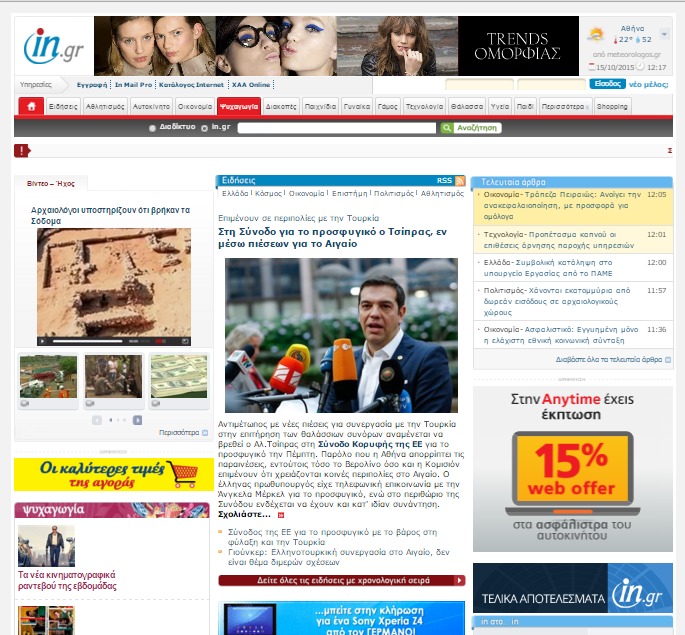 14
Δημιουργία δικτυακού τόπου
Διαφημίσεις σε άλλους  ιστότοπους (3 από 3)
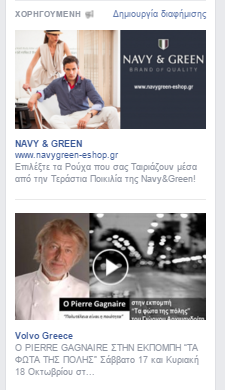 15
Δημιουργία δικτυακού τόπου
Διαφήμιση μέσω μηχανών αναζήτησης (Pay Per Click) (1 από 3)
Ο όρος Pay Per Click (PPC) αναφέρεται σε αγγελίες - διαφημίσεις οι οποίες εμφανίζονται στις μηχανές αναζήτησης. Όταν ο χρήστης πληκτρολογεί μία λέξη ή φράση στο πεδίο ανεύρεσης των μηχανών αναζήτησης τα αποτελέσματα που εμφανίζονται αποτελούν ένα σύνολο τυπικών αποτελεσμάτων και Pay Per Click διαφημίσεων. Εάν κάνει ο χρήστης κλικ σε μία διαφήμιση χρεώνεται στην εταιρεία ένα ορισμένο ποσό ανάλογα με το ποσό που έχει προσφέρει για να βρίσκεται σ' αυτή τη συγκεκριμένη θέση. Όσο περισσότερο ψηλότερα βρίσκεται η διαφήμιση τόσο υψηλότερο είναι και το ποσό χρέωσης.
16
Δημιουργία δικτυακού τόπου
Διαφήμιση μέσω μηχανών αναζήτησης (Pay Per Click) (2 από 3)
Αυτός είναι ένας ιδιαίτερα σημαντικός τρόπος για τη διαφήμιση μιας επιχείρησης  καθώς οι χρήστες του Internet χρησιμοποιούν σε εξαιρετικά μεγάλο ποσοστό τις μηχανές αναζήτησης για να βρουν πληροφορίες για επιχειρήσεις και εταιρείες οι οποίες εμπορεύονται τα αγαθά και τις υπηρεσίες που τους ενδιαφέρουν. Καθώς μάλιστα οι χρήστες περιορίζουν συνήθως την αναζήτησή τους  στις πρώτες σελίδες των αποτελεσμάτων είναι ιδιαίτερα σημαντικό η εταιρία να προβάλλεται στις πρώτες θέσεις.
17
Δημιουργία δικτυακού τόπου
Διαφήμιση μέσω μηχανών αναζήτησης (Pay Per Click) (3 από 3)
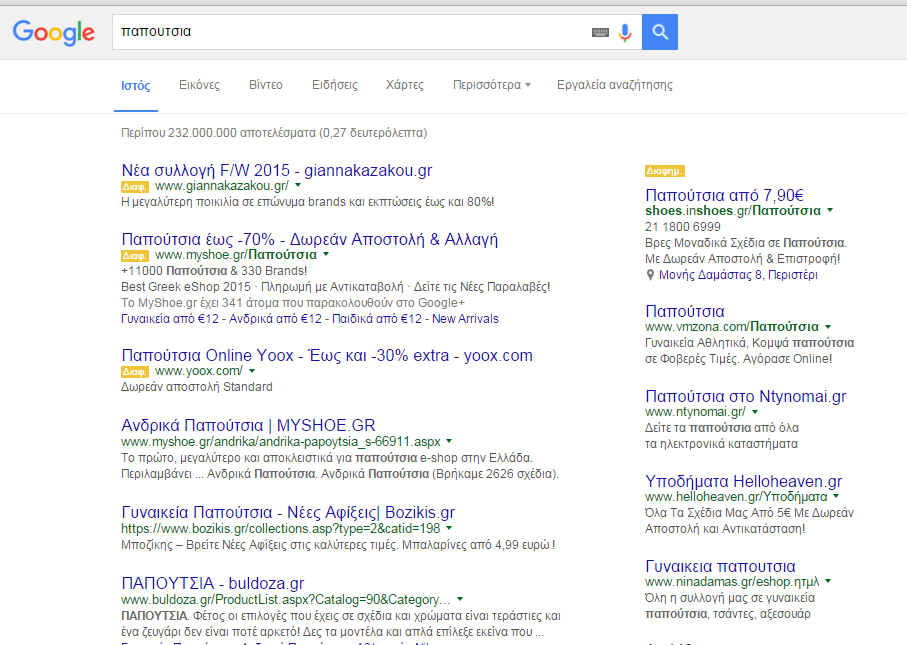 18
Δημιουργία δικτυακού τόπου
Ηλεκτρονικό εμπόριο και on-line υπηρεσίες (1 από 3)
Οι πωλήσεις προϊόντων ή υπηρεσιών είναι μία από τις βασικές επιχειρηματικές δραστηριότητες στο διαδίκτυο.
 Η δημιουργία ενός ηλεκτρονικού καταστήματος προσφέρει τη δυνατότητα: 
της παρουσίασης των προϊόντων ή υπηρεσιών
της συνεργασίας μεταξύ πωλητών, συνεργατών και πελατών, 
της λήψης παραγγελιών, 
της υποστήριξης αγορών, 
της διαχείρισης εδικών προσφορών, εκπτώσεων, κοστολογήσεων.
19
Δημιουργία δικτυακού τόπου
Ηλεκτρονικό εμπόριο και on-line υπηρεσίες (2 από 3)
Στην περίπτωση της εμπορικής χρήσης του διαδικτύου, ο σχεδιασμός του δικτυακού τόπου αποκτά μεγαλύτερη σημασία από την ίδια την κατασκευή του. 
Το κόστος δημιουργίας και λειτουργίας ενός ηλεκτρονικού καταστήματος είναι σαφώς μεγαλύτερο από τη δημιουργία ενός απλού δικτυακού τόπου.
20
Δημιουργία δικτυακού τόπου
Ηλεκτρονικό εμπόριο και on-line υπηρεσίες (3 από 3)
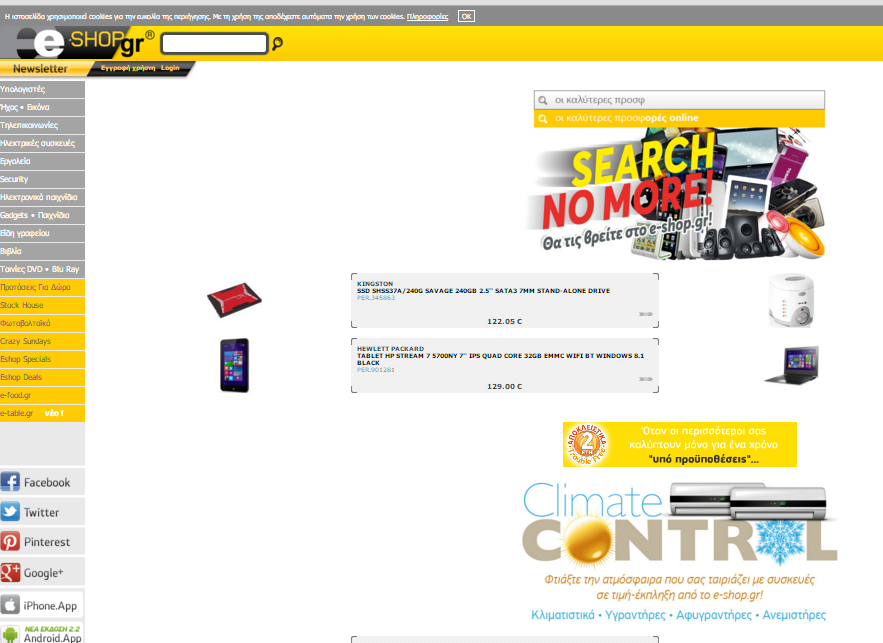 21
Δημιουργία δικτυακού τόπου
Μετατροπή στα συστήματα(2 από 2)
Η μετατροπή από δυαδικό σε δεκαεξαδικό γίνεται χωρίζοντας τον δυαδικό αριθμό σε ομάδες των τεσσάρων ψηφίων, ξεκινώντας από την υποδιαστολή και προχωρώντας προς τα αριστερά και προς τα δεξιά.. 
 Για την μετατροπή από οκταδικό ή δεκαεξαδικό σε δυαδικό γίνεται με διαδικασία αντίστροφη της προηγούμενης. Κάθε οκταδικό ψηφίο μετατρέπεται στον αντίστοιχο του τριψήφιο δυαδικό αριθμό. Όμοια, κάθε δεκαεξαδικό ψηφίο μετατρέπεται στον αντίστοιχο του τετραδικό δυαδικό.
22
Δημιουργία δικτυακού τόπου
Δημιουργία μιας αποτελεσματικής δικτυακής παρουσίας
Ποια είναι τα βασικά βήματα για τη δημιουργία μιας αποτελεσματικής δικτυακής παρουσίας; 
Σημαντικοί παράγοντες: 
ο σχεδιασμός, 
η κεντρική σελίδα, 
το περιεχόμενο, 
η χρήση των γραφικών, 
η διατήρηση του ενδιαφέροντος και 
οι τεχνικές προώθησης.
23
Δημιουργία δικτυακού τόπου
Εισαγωγή
Το σημαντικότερο και το πιο δύσκολο έργο είναι η επιλογή και η παρουσίαση των πληροφοριών που θα περιέχονται στις σελίδες του δικτυακού τόπου. 
Το ζητούμενο είναι: 
η σωστή έκθεση της πληροφορίας
η ισορροπία περιεχομένου και οπτικών ερεθισμάτων
η σωστή οργάνωση και η εύκολη πλοήγηση
Οι σελίδες του δικτυακού τόπου πρέπει: 
να έχουν σχεδιαστεί και να υλοποιηθούν με γνώμονα τον χρήστη, 
να επιλεγεί η σωστή τεχνολογία, 
να χρησιμοποιηθούν τα κατάλληλα σχεδιαστικά εργαλεία, 
το αποτέλεσμα να είναι ταυτόχρονα λειτουργικό αλλά και οπτικά ικανοποιητικό.
24
Δημιουργία δικτυακού τόπου
Σχεδιασμός (1 από 2)
Ο καλός σχεδιασμός είναι απαραίτητη προϋπόθεση για μια επιτυχημένη παρουσίαση.
Οι ιστοσελίδες ενός δικτυακού τόπου θα πρέπει να δομούνται ιεραρχικά (σε επίπεδα). 
Μπορούν να κατασκευαστούν όσα επίπεδα θεωρούνται  απαραίτητα για την παρουσίαση της επιχείρησής. 
Το πιο συνηθισμένο μοντέλο δικτυακού τόπου διαθέτει τρία επίπεδα: 
μια κεντρική σελίδα, 
τις σελίδες βασικής θεματολογίας και 
τις σελίδες λεπτομερειών 
Ο καλός σχεδιασμός μιας ιστοσελίδας πρέπει να περιλαμβάνει στοιχεία που είναι ευδιάκριτα, προσελκύουν το μάτι, στρέφουν την προσοχή σε συγκεκριμένα χαρακτηριστικά και ενισχύουν τη δημόσια εικόνα της επιχείρησης.
25
Δημιουργία δικτυακού τόπου
Σχεδιασμός (2 από 2)
Για το σχεδιασμό ιστοσελίδων, συνήθως ακολουθείται μία τυποποιημένη διαδικασία η οποία ξεκινάει με τον 
καθορισμό του περιεχομένου,
την προτυποποίηση της εμφάνισης από ειδικευμένους γραφίστες,
τη δημοσίευση του δικτυακού τόπου στο διαδίκτυο, 
τον καθορισμό των ενεργειών για την προώθηση του δικτυακού τόπου,
το συνδυασμό ενεργειών με το υπάρχον διαφημιστικό πρόγραμμα,
την παρακολούθηση της πορείας του δικτυακού τόπου και τη συνεχή ενημέρωσή του τόσο σε θέματα εμφάνισης όσο και περιεχομένου.
26
Δημιουργία δικτυακού τόπου
Η κεντρική σελίδα (1 από 2)
Το σημαντικότερο τμήμα του δικτυακού τόπου είναι η κεντρική του σελίδα, που αποτελεί και τη βιτρίνα της επιχείρησης.
 
Η κεντρική σελίδα λειτουργεί ως οθόνη υποδοχής των επισκεπτών, καθώς και ως συνοπτικός χάρτης πλοήγησης στις υπόλοιπες ιστοσελίδες του δικτυακού τόπου. 

Η κεντρική σελίδα πρέπει να περιέχει τις πληροφορίες εκείνες που περιγράφουν συνοπτικά την επιχείρησή και να ενημερώνει τους επισκέπτες για το πώς θα εντοπίσουν τα στοιχεία που αναζητούν 

Η κεντρική σελίδα του δικτυακού τόπου πρέπει να είναι εντυπωσιακή. Σε αυτό θα βοηθήσει η χρήση κάποιων γραφικών.
Δημιουργία δικτυακού τόπου
27
Η κεντρική σελίδα (2 από 2)
Αν γίνεται χρήση νέων τεχνολογιών (όπως FLASH), θα πρέπει να υπάρχει και μια εναλλακτική κεντρική σελίδα, πιο λιτή, την οποία να μπορεί να επιλέξει ο χρήστης στην περίπτωση που δεν θέλει να δει την «πλούσια» σε πολυμεσικά στοιχεία έκδοση της κεντρικής σελίδας.

Θα πρέπει ένα μεγάλο μέρος των πιο σημαντικών πληροφοριών να βρίσκεται στο πάνω μέρος της σελίδας, γιατί είναι εκείνο που βλέπει άμεσα ο επισκέπτης.
Δημιουργία δικτυακού τόπου
28
Βασικά στοιχεία σελίδας
Περιεχόμενο,
 
Πλοήγηση,
 
Γραφικά.
Δημιουργία δικτυακού τόπου
29
Περιεχόμενο
Στο διαδίκτυο δεν υπάρχει πρόβλημα χώρου. 
Υπάρχει η δυνατότητα ύπαρξης μεγάλου όγκο πληροφοριών με ελάχιστο κόστος, σε αντίθεση με τα παραδοσιακά διαφημιστικά έντυπα. 
Μπορούν να υπάρχουν πιο λεπτομερείς πληροφορίες για τις υπηρεσίες ή τα προϊόντα. 
Η οργάνωση, αυτών των πληροφοριών είναι πολύ σημαντική. Ο χρήστης πρέπει να μπορεί να βρίσκει εύκολα τις πληροφορίες που θέλει, καθώς και να μπορεί να πλοηγείται εύκολα από μια ενότητα σε κάποια άλλη.
30
Δημιουργία δικτυακού τόπου
Πλοήγηση
Η πλοήγηση είναι ο τρόπος με τον οποίο οι επισκέπτες βρίσκουν το δρόμο τους μέσα στις σελίδες ενός δικτυακού τόπου.
Θα πρέπει η πλοήγηση του δικτυακού σας τόπου να είναι τόσο εύκολη, ώστε και ένα παιδί να μπορεί να τα καταφέρει. 
Μερικές φορές είναι χρήσιμη και η ύπαρξη ενός χάρτη πλοήγησης, ο οποίος δείχνει με απλό κείμενο ή με κάποιο γραφικό τη δομή του δικτυακού τόπου, καθώς και το σύνολο των σελίδων που αυτός διαθέτει.
31
Δημιουργία δικτυακού τόπου
Γραφικά
Αναμφίβολα, τα γραφικά συμβάλλουν πολύ στην αισθητική ενός δικτυακού τόπου. 
Τα γραφικά μπορεί να παρέχουν καλαισθησία και πρακτικότητα, αλλά θα πρέπει να χρησιμοποιούνται με πολύ προσοχή. 
Να θυμάστε ότι οι επισκέπτες δεν έχουν την υπομονή να περιμένουν μεγάλα γραφικά να κατέβουν στην ιστοσελίδα. 
Πρέπει λοιπόν, το καλαίσθητο αποτέλεσμα να μη λειτουργεί εις βάρος της ταχύτητας. 
Ακόμη, θα πρέπει να αποφεύγεται, όσο γίνεται, η χρήση πολυμεσικών στοιχείων (βίντεο, μουσική) που χρειάζονται επιπρόσθετα προγράμματα για να τρέξουν. Πολλοί πελάτες μπορεί να μην τα διαθέτουν και να μην ξέρουν και πώς να τα κατεβάσουν.
32
Δημιουργία δικτυακού τόπου
Διατήρηση του ενδιαφέροντος(1 από 2)
Ένας δικτυακός τόπος θεωρείται επιτυχημένος όταν οι χρήστες του διαδικτύου τον επισκέπτονται σε τακτά χρονικά διαστήματα. 

Η συχνή επίσκεψη του δικτυακού τόπου επιτυγχάνει το βασικό στόχο της παρουσίασής, που είναι να διατηρείται πρόχειρο στην σκέψη των υποψήφιων πελατών το όνομα της εταιρείας σας, σε συνδυασμό με τις δραστηριότητες ή/και τα προϊόντα της.
33
Δημιουργία δικτυακού τόπου
Διατήρηση του ενδιαφέροντος(2 από 2)
Υπάρχουν διάφοροι τρόποι για να διατηρηθεί  το ενδιαφέρον των επισκεπτών του δικτυακού τόπου. 
Θα πρέπει να δημιουργηθεί θετική εντύπωση με την ποιότητα των πληροφοριών που υπάρχουν διαθέσιμες. 
Θα πρέπει να δίνεται η εντύπωση ότι ο δικτυακός τόπος ενημερώνεται συχνά ως προς το περιεχόμενο και ως προς την εμφάνιση. 
Πρέπει να παρέχονται εξειδικευμένες πληροφορίες πάνω στο τομέα της δραστηριότητάς της επιχείρησης, έτσι ώστε να δίνεται την εντύπωση ότι η επιχείρησή διαθέτει την κατάλληλη τεχνογνωσία. 
Υπάρχει η δυνατότητα προσέλκυσης μεγάλου αριθμού επισκεπτών στις σελίδες με την προσθήκη κάποιου καινούργιου και διασκεδαστικού στοιχείου (π.χ. έναν ηλεκτρονικό διαγωνισμό).
34
Δημιουργία δικτυακού τόπου
Τεχνικές προώθησης σε μηχανές αναζήτησης
Υπάρχουν διάφοροι τρόποι για να αυξηθούν οι πιθανότητες να επισκεφτούν οι πιθανοί πελάτες το δικτυακό τόπο. 

Οι πιο διαδεδομένες πηγές που μπορούν να χρησιμοποιηθούν είναι οι μηχανές αναζήτησης και οι κατάλογοι. 

Πολλές φορές, αυτές οι δύο πηγές αναφέρονται με το γενικό όνομα «μηχανές αναζήτησης».
35
Δημιουργία δικτυακού τόπου
Μηχανές αναζήτησης (1 από 2)
Οι μηχανές αναζήτησης είναι συγκεκριμένες σελίδες στο διαδίκτυο, που χρησιμοποιούν οι χρήστες του διαδικτύου για αναζήτηση πληροφοριών. 

Υπάρχουν πολλές μηχανές αναζήτησης με τις μηχανές αναζήτησης της εταιρίας Google και της Yahoo πρώτες σε χρήση. Άλλες γνωστές μηχανές αναζήτησεις από τη Microsoft η MSN Search και η Microsoft Live Search.

Ελληνικές μηχανές αναζήτησης μεταξύ άλλων είναι αυτές της της Otenet, http://www.robby.gr/ , http://www.findlink.gr/, http://www.anazitisis.gr/

Πιο συγκεκριμένα, όταν κάποιος επισκεφτεί την κεντρική σελίδα μιας μηχανής αναζήτησης, μπορεί να πληκτρολογήσει κάποιες λέξεις σχετικές με ένα θέμα που τον ενδιαφέρει και να πατήσει το κουμπί «αναζήτηση».
36
Δημιουργία δικτυακού τόπου
Μηχανές αναζήτησης (2 από 2)
Το αποτέλεσμα της αναζήτησης είναι ένα σύνολο με διευθύνσεις στο διαδίκτυο σχετικές με το θέμα της αναζήτησης.

Οι μηχανές αναζήτησης χρησιμοποιούν αυτοματοποιημένα εργαλεία για τη δημιουργία και ενημέρωση των ευρετηρίων τους. 
Υπάρχουν μερικές βασικές τεχνικές για την αύξηση της αποτελεσματικότητας της καταχώρισης ενός δικτυακού τόπου σε αυτά τα ευρετήρια. 
Η χρησιμοποίηση τίτλων, 
η δημιουργία μιας παραγράφου που να περιγράφει τα προϊόντα και τις υπηρεσίες σας και 
η χρήση ειδικών πεδίων (meta-fields) στις σελίδες αυξάνουν την αποτελεσματικότητα της καταχώρισης.
37
Δημιουργία δικτυακού τόπου
Κατάλογοι
Οι κατάλογοι, σε αντίθεση με τις μηχανές αναζήτησης, δεν χρησιμοποιούν ειδικά προγράμματα αλλά υπάρχει ειδική διαδικασία υποβολής για την καταχώριση της ηλεκτρονικής διεύθυνσης ενός δικτυακού τόπου από τον ιδιοκτήτη του τόπου.

(www.zoogle.gr, www.in.gr).

Η καταχώριση ενός δικτυακού τόπου στις μηχανές αναζήτησης είναι δωρεάν. 

Στις περισσότερες περιπτώσεις, για την καταχώριση ενός δικτυακού τόπου απαιτείται η υποβολή ενός τίτλου και μιας μικρής περιγραφής του δικτυακού τόπου.
38
Δημιουργία δικτυακού τόπου
Πώς να δημιουργήσετε το δικό σας δικτυακό τόπο
Η δημιουργία ενός δικτυακού τόπου είναι συνισταμένη πολλών παραγόντων, τεχνολογικών και επιχειρηματικών. Πριν προχωρήσει κάποιος στη δημιουργία ενός δικτυακού τόπου, θα πρέπει να γνωρίζει ποια είναι τα πρώτα βήματα για τη δημιουργία του, καθώς και τους εναλλακτικούς τρόπους υλοποίησής του. 
Ποια είναι τα βασικά βήματα για την δημιουργία ενός δικτυακού τόπου;  
Πώς μπορείτε να προμηθευτείτε και να κατοχυρώσετε το δικτυακό όνομα (domain name) της επιχείρησής σας,
Τις εναλλακτικές επιλογές για την φιλοξενία του δικτυακού τόπου,
Το κόστος καθώς και τους, 
Τρόπους διαφήμισης του δικτυακού τόπου.
39
Δημιουργία δικτυακού τόπου
Ποια είναι τα πρώτα βήματα για τη δημιουργία δικτυακού τόπου
Πριν προχωρήσει μια επιχείρηση ή ένας ιδιώτης στη δημιουργία ενός δικτυακού τόπου, θα πρέπει να ξεκαθαρίσει τι ακριβώς επιδιώκει με αυτό. 
Το πρώτο βήμα για το σχεδιασμό ενός πετυχημένου δικτυακού τόπου είναι να καθοριστούν οι στόχοι, και να καθοριστεί το κοινό στο οποίο απευθύνεται ο δικτυακός τόπος.
Οι στόχοι μπορεί να ξεκινούν από την απλή προβολή μιας επιχείρησής και να φτάνουν μέχρι την εμπορική χρήση του διαδικτύου.
40
Δημιουργία δικτυακού τόπου
Βήματα
Αφού ξεκαθαριστούν οι λόγους για τους οποίους μια επιχείρηση χρειάζεται ένα δικτυακό τόπο, θα πρέπει να προσδιοριστεί το κοινό της. Είναι πολύ πιθανό να απευθυνθεί  σε περισσότερες από μία ομάδες ενδιαφερομένων. Ένας τυπικός δικτυακός τόπος μικρομεσαίας επιχείρησης στοχεύει στους πελάτες (τωρινούς και μελλοντικούς). 

Το επόμενο βήμα είναι η εύρεση του δικτυακού ονόματος, δηλαδή, της ηλεκτρονικής διεύθυνσης του δικτυακού τόπου.
41
Δημιουργία δικτυακού τόπου
Πώς μπορείτε να προμηθευτείτε και να κατοχυρώσετε το δικτυακό όνομα χώρου (domain name) της επιχείρησής σας
Κάθε δικτυακός τόπος έχει μία μοναδική διεύθυνση που ονομάζεται URL (Uniform Resource Locator). 
Η διεύθυνση URL λειτουργεί όπως και οι ταχυδρομικές διευθύνσεις. Είναι η διεύθυνση που θα πληκτρολογήσει ο χρήστης στο φυλλομετρητή (browser), ώστε να επισκεφτεί το δικτυακό τόπο. 
Ένα domain name είναι το υποκατάστατο μιας ή περισσοτέρων διευθύνσεων. 
Παραδείγματα domain names είναι: το yahoo.com, to Microsoft.com, το in.gr κ.ά.
42
Δημιουργία δικτυακού τόπου
Domain name (1 από 3)
Για να προμηθευτείτε και να κατοχυρώσετε το domain name μιας επιχείρησής, θα πρέπει να έρθει σε επαφή με το τμήμα Διαχείρισης Ονομάτων διαδικτύου του Ινστιτούτου Πληροφορικής του Ιδρύματος Τεχνολογίας και Έρευνας (GR-Hostmaster), το οποίο είναι το μόνο αρμόδιο για τη διαχείριση του [.GR] domain. (https://grweb.ics.forth.gr/public/)
Ο GR-Hostmaster είναι αρμόδιος για όλες τις καταχωρίσεις στο [.GR] και στα επίσημα sub domains του [.GR] τα οποία είναι: 
	com.gr (για όσους ασκούν εμπορική δραστηριότητα),
	edu.gr (για εκπαιδευτικούς οργανισμούς),
	net.gr (για παρόχους υπηρεσιών Διαδικτύου (Internet 	Service Providers - ISPs) και παρόχους δικτύων),
	org.gr (για μη κερδοσκοπικούς οργανισμούς),
43
Δημιουργία δικτυακού τόπου
Domain name (2 από 3)
gov.gr (αποκλειστικά για κυβερνητικούς οργανισμούς)
	Η καταχώρηση Ονομάτων κάτω από τα 	[com.gr],[edu.gr],[net.gr],[org.gr] και [gov.gr] δεν είναι 	υποχρεωτική για τους χρήστες, αλλά συνιστάται για 	λόγους οργάνωσης.
Αυτό μπορείτε να το κάνετε η εταιρεία, μέσω του διαδικτύου, στη διεύθυνση www.gr ή www.hostmaster.gr  ή, μπορεί να το αναλάβει  και η εταιρεία παροχής υπηρεσιών διαδικτύου, η οποία πιθανόν θα αναλάβει να σχεδιάσει και να προβάλει το δικτυακό τόπο. 
Η κατοχύρωση του ονόματος χώρου (domain name) κοστίζει 44 Ευρώ συν Φ.Π.Α. για τα δύο πρώτα χρόνια.
44
Δημιουργία δικτυακού τόπου
Domain name (3 από 3)
Είναι σημαντικό να επιλέξετε προσεκτικά το domain name μιας επιχείρησής. 

Το καλύτερο είναι να χρησιμοποιηθεί το υπάρχον επιχειρησιακό όνομα. 

Σε περιπτώσεις, όμως, που το όνομα αυτό δεν είναι αντιπροσωπευτικό των υπηρεσιών ή των προϊόντων της επιχείρησής, τότε θα πρέπει να επιλεγεί κάποιο άλλο που να είναι περιγραφικό, μοναδικό, σύντομο, και ευκολομνημόνευτο.
45
Δημιουργία δικτυακού τόπου
Ποιες είναι οι εναλλακτικές λύσεις για τη δημιουργία ενός δικτυακού τόπου (1 από 2)
Τι θα χρειαστείτε σε περίπτωση που αποφασίσετε να έχετε τον πλήρη έλεγχο του δικτυακού σας τόπου; 
Σε αυτήν την περίπτωση, θα χρειαστείτε έναν υπολογιστή και το κατάλληλο λογισμικό. Πιο συγκεκριμένα, θα χρειαστείτε ένα πρόγραμμα δημιουργίας ιστοσελίδων (Web Page Editor), ένα πρόγραμμα μεταφοράς αρχείων FTP (File Transfer Protocol) για το ανέβασμα των ιστοσελίδων σας στον κεντρικό υπολογιστή (web server) της εταιρείας παροχής υπηρεσιών διαδικτύου που σας παρέχει φιλοξενία και ένα πρόγραμμα επεξεργασίας γραφικών. 
Μπορείτε να προμηθευτείτε όλα τα προγράμματα από το διαδίκτυο εντελώς δωρεάν. Στην περίπτωση αυτή, το κόστος είναι ελάχιστο έως μηδενικό. Επειδή, όμως, δεν διαθέτουμε όλοι ειδικές γνώσεις, αυτή τη δουλειά αναλαμβάνουν συνήθως οι εταιρείες που έχουν ως αντικείμενο εργασιών τους την προσφορά υπηρεσιών στο διαδίκτυο.
46
Δημιουργία δικτυακού τόπου
Ποιες είναι οι εναλλακτικές λύσεις για τη δημιουργία ενός δικτυακού τόπου (2 από 2)
Τι θα χρειαστείτε σε περίπτωση που αποφασίσετε να αναθέσετε σε κάποια εταιρεία τη δημιουργία του δικτυακού σας τόπου; 
Σε αυτή την περίπτωση, δεν θα χρειαστείτε επιπλέον εξοπλισμό από αυτόν που ήδη διαθέτετε. Οι εταιρείες που προσφέρουν υπηρεσίες δημιουργίας δικτυακών τόπων διαθέτουν το απαραίτητο υλικό και λογισμικό. Εσείς προμηθεύετε την εταιρεία με το κατάλληλο υλικό (φυλλάδια, κείμενα, φωτογραφίες) και οδηγίες και η εταιρεία αναλαμβάνει τη δημιουργία των ιστοσελίδων του δικτυακού σας τόπου. Το κόστος κυμαίνεται ανάλογα με τις υπηρεσίες που θα θέλετε να ενσωματώσετε στο δικτυακό σας τόπο και ανάλογα με τον αριθμό των σελίδων που θα περιέχει ο δικτυακός σας τόπος.
47
Δημιουργία δικτυακού τόπου
Πού θα φιλοξενήσετε το δικτυακό σας τόπο (1 από 2)
Το επόμενο στοιχείο που θα σας απασχολήσει είναι η στέγαση του δικτυακού σας τόπου. 
Για να μπορεί ο δικτυακός σας τόπος να είναι προσβάσιμος μέσω του διαδικτύου θα πρέπει να στεγαστεί σε ένα web server. 

Ο web server είναι ένα ισχυρός υπολογιστής που είναι μόνιμα συνδεδεμένος στο διαδίκτυο και διαθέτει κατάλληλο λογισμικό, ικανό να παρουσιάζει τις σελίδες του δικτυακού σας τόπου στους επισκέπτες.
48
Δημιουργία δικτυακού τόπου
Πού θα φιλοξενήσετε το δικτυακό σας τόπο (2 από 2)
Υπάρχουν πολλά πλεονεκτήματα στο να επιλέξετε τη φιλοξενία του δικτυακού σας τόπου σε κάποιο παροχέα υπηρεσιών διαδικτύου (ISP), αλλά είναι σημαντικό να διαλέξετε τον πιο κατάλληλο για εσάς. Υπάρχουν πολλοί παράγοντες που πρέπει να συνεκτιμηθούν. Το κόστος είναι πρωτεύον ζήτημα, αλλά δεν είναι αυτό που θα πρέπει να καθορίσει την επιλογή σας. Άλλοι παράγοντες που θα πρέπει να λάβετε υπόψη σας είναι: 
Η ταχύτητα με την οποία θα εμφανίζονται οι σελίδες σας στους επισκέπτες, 
Η υλικοτεχνική υποδομή (λογισμικό - εξοπλισμός), 
Η ευκολία πρόσβασης και ανανέωσης του περιεχομένου του δικτυακού σας τόπου, 
Η παροχή βοηθητικών υπηρεσιών / εργαλείων (π.χ. στατιστικά επισκεπτών), 
Η ασφάλεια, 
Η εμπειρία, 
Το τεχνικό προσωπικό.
49
Δημιουργία δικτυακού τόπου
Είδη φιλοξενίας δικτυακού τόπου
Υπάρχουν τρία βασικά είδη φιλοξενίας:
α) Sub-domain hosting. 

β) Virtual hosting.  

γ) Dedicated hosting.
50
Δημιουργία δικτυακού τόπου
Sub-domain hosting
Εδώ έχουμε μια υποκατηγορία ενός κεντρικού δικτυακού τόπου. Δηλαδή, ο δικός σας δικτυακός τόπος φιλοξενείται στο εσωτερικό κάποιου άλλου.
 
Για παράδειγμα, αν ζητήσετε φιλοξενία από μια εταιρεία στο δικό της δικτυακό τόπο με διεύθυνση http://emporiko_kentro.com, ο δικός σας δικτυακός τόπος θα έχει διεύθυνση, http://emproriko_kentro.com/to_diko_sas_onoma
51
Δημιουργία δικτυακού τόπου
Virtual hosting
Σε αυτήν την περίπτωση, ο δικός σας δικτυακός τόπος μπορεί να φιλοξενείται στον web server μιας εταιρείας μαζί με πολλούς άλλους δικτυακούς τόπους, αλλά θα έχει το δικό του όνομα δηλαδή http://to_diko_sas_onoma
52
Δημιουργία δικτυακού τόπου
Dedicated hosting
Εδώ έχουμε αποκλειστική φιλοξενία. Δηλαδή, υπάρχει ένας υπολογιστής αποκλειστικά για τη φιλοξενία του δικού σας δικτυακού τόπου και, βέβαια, ο δικτυακός τόπος έχει το δικό του όνομα http://to_diko_sas_onoma  
Αυτή η περίπτωση είναι η πιο ακριβή και κατάλληλη για ειδικές περιπτώσεις, κυρίως για πολύ μεγάλους δικτυακούς τόπους.
53
Δημιουργία δικτυακού τόπου
Πόσο κοστίζει η φιλοξενία του δικτυακού σας τόπου
Ο κάθε παροχέας υπηρεσιών διαδικτύου έχει το δικό του τρόπο κοστολόγησης της φιλοξενίας και των υπηρεσιών. Οι βασικές τιμές προκύπτουν από: 
το μηνιαίο κόστος, 
το κόστος έναρξης (πληρώνεται μία φορά), 
το κόστος ανάπτυξης και σχεδιασμού (πληρώνεται μία φορά), 
το κόστος υποστήριξης – συντήρησης. 
και κυμαίνονται από 150 έως 1500 ευρώ το χρόνο, ανάλογα με τον όγκο των πληροφοριών και τις παρεχόμενες υπηρεσίες.
54
Δημιουργία δικτυακού τόπου
Υπάρχουν εναλλακτικές λύσεις για τη φιλοξενία του δικτυακού τόπου (1 από 3)
Υπάρχει η δυνατότητα της δωρεάν φιλοξενίας (π.χ. http://freewebhost.gr/). 
Οι ιδιοκτήτες αυτών των web server, σε αντάλλαγμα της δωρεάν φιλοξενίας, εκμεταλλεύονται τις σελίδες σας για διαφημιστικούς σκοπούς. 

Συνήθως, είτε εμφανίζονται διαφημιστικά πλαίσια στην κορυφή κάθε σελίδας είτε εμφανίζονται διαφημιστικά μηνύματα σε νέα παράθυρα που ανοίγουν απρόσκλητα στην οθόνη του επισκέπτη του δικτυακού τόπου.
55
Δημιουργία δικτυακού τόπου
Υπάρχουν εναλλακτικές λύσεις για τη φιλοξενία του δικτυακού τόπου (2 από 3)
Μια εναλλακτική λύση είναι να εκμεταλλευτείτε το χώρο που σας προσφέρει ο παροχέας υπηρεσίας διαδικτύου με τον οποίο έχετε συνδρομή πρόσβασης στο διαδίκτυο. 
Στο χώρο αυτό σας δίνεται η δυνατότητα να ανεβάσει κάποιος την προσωπική του σελίδα. 
Συνήθως, όμως, υπάρχει περιορισμός στη χωρητικότητα που σας παρέχεται και, επιπλέον, απαγορεύεται η εμπορική εκμετάλλευση του δικτυακού τόπου. 
Ακόμη, δεν μπορείτε να χρησιμοποιήσετε το δικό σας domain name, δηλαδή, για παράδειγμα, αν ο παροχέας υπηρεσιών διαδικτύου με τον οποίο έχετε τη σύνδεση στο διαδίκτυο είναι ο otenet, τότε οι σελίδες θα τοποθετηθούν στον web server του otenet ως εξής:
56
Δημιουργία δικτυακού τόπου
Υπάρχουν εναλλακτικές λύσεις για τη φιλοξενία του δικτυακού τόπου (3 από 3)
www.otenet.gr/users/to_dikosa_onoma. Αυτή η λύση δεν ενδείκνυται για τη φιλοξενία του δικτυακού σας τόπου. 
Υπάρχει και η επιλογή εγκατάστασης του δικού σας web server. 
Σε αυτή την περίπτωση, θα είστε υπεύθυνος για όλη την διαδικασία ανάπτυξης, εφαρμογής και υποστήριξης του δικτυακού σας τόπου.
 Ακόμη θα χρειαστείτε έναν ισχυρό υπολογιστή, το κατάλληλο λογισμικό για web server, καθώς και μια μόνιμη σύνδεση με το διαδίκτυο. 
Επίσης, θα πρέπει να υπάρχει και ένα εφεδρικό σύστημα, πάντοτε σε ετοιμότητα.
Αυτή η λύση έχει το μεγαλύτερο κόστος και δεν ενδείκνυται.
57
Δημιουργία δικτυακού τόπου
Πώς θα διαφημίσετε το δικτυακό σας τόπο
Είναι απαραίτητο να διαφημίσετε το δικτυακό σας τόπο, ώστε να προβληθείτε στο κοινό που στοχεύετε. Υπάρχουν διάφοροι τρόποι διαφήμισης, όπως: 
διαφημιστικά banners (πλαίσια) στους δικτυακούς τόπους μεγάλης επισκεψιμότητας, 
καταχωρίσεις σε επιμελητήρια και εμπορικούς συλλόγους που προβάλλουν τα μέλη τους, 
καταχωρίσεις σε παραδοσιακά μέσα ενημέρωσης, όπως εφημερίδες, αφίσες, διαφημιστικά φυλλάδια.
58
Δημιουργία δικτυακού τόπου
Στατιστικά  (1 από 3)
Η εκτίμηση του βαθμού επιτυχίας ενός δικτυακού τόπου μπορεί να γίνει μέσα από την παρακολούθηση κάποιων στατιστικών. 
Τις στατιστικές πληροφορίες τις παρέχει συνήθως δωρεάν η εταιρεία παροχής υπηρεσιών διαδικτύου που φιλοξενεί το δικτυακό τόπο. 
Με την ανάλυση των στατιστικών στοιχείων μπορείτε να γνωρίζετε ποιες σελίδες του δικτυακού τόπου έχουν περισσότερη ζήτηση, από ποιες χώρες έχετε τις περισσότερες επισκέψεις κ.ά. 
Το πιο σημαντικό στατιστικό στοιχείο είναι ο αριθμός των επισκεπτών. Μερικές φορές τα στατιστικά στοιχεία περιλαμβάνουν την ηλεκτρονική διεύθυνση του κάθε επισκέπτη, αλλά ποτέ τη φυσική του ταυτότητα. 
Το βασικό συμπέρασμα που μπορεί να βγει από τα στατιστικά στοιχεία είναι το πόσο καλά μπορεί να πηγαίνει η επιχείρησή στο διαδίκτυο.
59
Δημιουργία δικτυακού τόπου
Στατιστικά  (2 από 3)
Αν η υπηρεσία φιλοξενίας δεν παρέχει στατιστικά στοιχεία, μπορείτε να γίνει χρήση των δωρεάν υπηρεσιών στατιστικής πληροφόρησης από το διαδίκτυο. 

Οι υπηρεσίες αυτές χρησιμοποιούν μικρά εικονίδια που ενσωματώνονται στις σελίδες και καταγράφουν την κίνηση. 

Σε αντάλλαγμα, οι εταιρείες αυτές διαφημίζονται με αυτά τα μικρά εικονίδια μέσα στις σελίδες.
60
Δημιουργία δικτυακού τόπου
Στατιστικά  (3 από 3)
Ένας άλλος τρόπος για να γίνει αποτίμηση της αποδοτικότητας του δικτυακού τόπου είναι η επικοινωνία με τους ίδιους τους επισκέπτες του κόμβου. 

Η πιο απλή μορφή επικοινωνίας υλοποιείται με τη συμπλήρωση μιας φόρμας ηλεκτρονικού ταχυδρομείου με τίτλο «Πείτε μας την γνώμη σας». 

Ακόμη, μπορεί να δημιουργηθεί κάποιο διαδραστικό εργαλείο, π.χ. ένας πίνακα ανάρτησης μηνυμάτων είτε έναν εικονικό χώρο συνάντησης, στον οποίο οι επισκέπτες να μπορούν να ανταλλάξουν μηνύματα πάνω σε ένα συγκεκριμένο ζήτημα.
61
Δημιουργία δικτυακού τόπου
Ζητήματα ασφάλειας στο διαδίκτυο
πρωτόκολλα κρυπτογράφησης δεδομένων και τα πρωτόκολλα ασφάλειας οικονομικών συναλλαγών.
 
οι υπηρεσίες που μπορούν να αξιοποιηθούν για τη δημιουργία ενός ασφαλούς περιβάλλοντος, κατάλληλου για ηλεκτρονικές συναλλαγές.
62
Δημιουργία δικτυακού τόπου
Περίληψη - Στόχοι
Σε μια ηλεκτρονική επικοινωνία η εμπιστοσύνη μεταξύ των συναλλασσόμενων μερών είναι πολύ σημαντική, γι' αυτό θα πρέπει να δοθεί ιδιαίτερη έμφαση στο θέμα της ασφάλειας των συναλλαγών. 

Σημαντικά θέματα: 
ποιο είναι το νομικό πλαίσιο που καλύπτει τις ηλεκτρονικές συναλλαγές στην Ελλάδα, 
τους τρόπους ασφάλειας ηλεκτρονικών συναλλαγών.
63
Δημιουργία δικτυακού τόπου
Υπάρχει νομικό πλαίσιο που καλύπτει τις ηλεκτρονικές συναλλαγές στην Ελλάδα; (1 από 4)
Το ηλεκτρονικό εμπόριο αποτελεί μια μορφή εμπορίου και, συνεπώς, βρίσκουν σε αυτό εφαρμογή οι κοινοτικές οδηγίες (κοινοτικό δίκαιο) και οι εθνικές διατάξεις που αφορούν το εμπόριο γενικότερα. Για παράδειγμα, ο Νόμος 2251/94 για την «Προστασία των καταναλωτών» περιέχει διατάξεις για τις συμβάσεις από απόσταση (Άρθρο 4), που εφαρμόζονται και στην περίπτωση του ηλεκτρονικού εμπορίου. 
Ο νόμος αυτός προβλέπει ότι κάθε εξ αποστάσεως αγορά είναι άκυρη υπέρ του καταναλωτή, αν αποδειχθεί ότι ο τελευταίος δεν ενημερώθηκε με σαφή τρόπο πριν την αγορά για στοιχεία που έχουν να κάνουν με την ταυτότητα του προμηθευτή, τα ουσιώδη χαρακτηριστικά του προϊόντος, τον τρόπο πληρωμής, το χρόνο παράδοσης και το δικαίωμα υπαναχώρησης.
64
Δημιουργία δικτυακού τόπου
Υπάρχει νομικό πλαίσιο που καλύπτει τις ηλεκτρονικές συναλλαγές στην Ελλάδα; (2 από 4)
Η προστασία των προσωπικών δεδομένων των καταναλωτών που επισκέπτονται ένα ηλεκτρονικό κατάστημα αποτελεί βασική υποχρέωση. 
Οι ρυθμίσεις που αφορούν την προστασία των προσωπικών δεδομένων εφαρμόζονται και στο διαδίκτυο. 
Τα προσωπικά δεδομένα πρέπει να χρησιμοποιούνται μόνο για το σκοπό για τον οποίο συλλέγονται και να διατηρούνται μόνο όσο είναι αναγκαίο για τους σκοπούς της συγκεκριμένης συναλλαγής. 
Συλλογή και επεξεργασία προσωπικών δεδομένων μπορεί να γίνει μόνο με τη ρητή συγκατάθεση των καταναλωτών, αφού προηγουμένως ενημερωθούν για το σκοπό, τις κατηγορίες των δεδομένων κτλ.
65
Δημιουργία δικτυακού τόπου
Υπάρχει νομικό πλαίσιο που καλύπτει τις ηλεκτρονικές συναλλαγές στην Ελλάδα; (3 από 4)
Η εμφανής παρουσίαση των τρόπων προστασίας και χρήσης των προσωπικών δεδομένων στο διαδικτυακό τόπο του ηλεκτρονικού σας καταστήματος αποτελεί ένα σημαντικό βήμα για τη δημιουργία σχέσεων εμπιστοσύνης μεταξύ του ηλεκτρονικού καταστήματος και του καταναλωτή. 

Όσον αφορά την «ταυτότητα» ενός ηλεκτρονικού καταστήματος, θα πρέπει να παρέχεται με ρητό τρόπο η κατάλληλη πληροφόρηση σχετικά με το ποιος είναι ο πραγματικός ιδιοκτήτης.
66
Δημιουργία δικτυακού τόπου
Υπάρχει νομικό πλαίσιο που καλύπτει τις ηλεκτρονικές συναλλαγές στην Ελλάδα; (4 από 4)
Η ύπαρξη ενός ειδικού σήματος στην ιστοσελίδα, που να πιστοποιεί την ταυτότητα του ιδιοκτήτη (από γνωστούς δημόσιους ή ιδιωτικούς οργανισμούς) αποτελεί πλεονέκτημα. 

Επιπλέον, θα πρέπει να παρέχεται η δυνατότητα στον καταναλωτή να επικοινωνήσει με τον τηλεφωνικό αριθμό στη φυσική έδρα του καταστήματος (είναι υποχρεωτική η αναγραφή του στην ιστοσελίδα) για περισσότερες πληροφορίες.
67
Δημιουργία δικτυακού τόπου
Πώς μπορώ να εξασφαλίσω ασφάλεια ηλεκτρονικών συναλλαγών; (1 από 5)
Η ασφάλεια των ηλεκτρονικών συναλλαγών είναι πολύ σημαντικό θέμα και πρέπει να ληφθεί σοβαρά υπόψη κατά τη λειτουργία ενός συστήματος ηλεκτρονικών συναλλαγών. 
Σήμερα, η τεχνολογία παρέχει πολύ προηγμένες λύσεις στο θέμα αυτό. 
Είναι πολύ σημαντικό να δηλώνετε στην αρχική σας ιστοσελίδα τα μέτρα ασφαλείας που χρησιμοποιούνται στο σύστημα, έτσι ώστε να εξασφαλίσετε την εμπιστοσύνη των πελατών σας.
68
Δημιουργία δικτυακού τόπου
Πώς μπορώ να εξασφαλίσω ασφάλεια ηλεκτρονικών συναλλαγών; (2 από 5)
Ένα ηλεκτρονικό κατάστημα που μεριμνά για την ασφάλεια των πελατών του θα πρέπει να χρησιμοποιεί μια σειρά από «συστήματα ασφαλείας», προκειμένου να διασφαλίσει την ασφάλεια των συναλλαγών του. 

Η αποστολή προσωπικών δεδομένων, όπως τα στοιχεία της κάρτας, θα πρέπει να γίνεται σε ασφαλές περιβάλλον, με τη χρήση ειδικών πρωτοκόλλων κρυπτογράφησης δεδομένων και ασφάλειας οικονομικών συναλλαγών.
69
Δημιουργία δικτυακού τόπου
Πώς μπορώ να εξασφαλίσω ασφάλεια ηλεκτρονικών συναλλαγών; (3 από 5)
Για την εξασφάλιση της μυστικότητας, της ακεραιότητας και της προέλευσης μιας πληροφορίας κατά τη μετάδοση, χρησιμοποιείται η τεχνολογία δικτυακού πρωτοκόλλου ασφάλειας, όπως το Secure Sockets Layer (SSL) ή το Secure Electronic Transaction (SET), με τη χρήση του οποίου οι πληροφορίες κρυπτογραφούνται προτού μεταδοθούν στο δίκτυο και αποκρυπτογραφούνται από τον παραλήπτη. Κατ' αυτόν τον τρόπο, η συναλλαγή δεν μπορεί να αμφισβητηθεί ούτε ως προς την προέλευση ούτε ως προς το περιεχόμενο.
 
Μια ξεχωριστή διαδικασία μπαίνει σε λειτουργία, όταν εκδηλώνεται η πρόθεση αγοράς από τον πελάτη.
70
Δημιουργία δικτυακού τόπου
Πώς μπορώ να εξασφαλίσω ασφάλεια ηλεκτρονικών συναλλαγών; (4 από 5)
Για τη διευθέτηση του θέματος της πληρωμής, τρεις λύσεις είναι, ουσιαστικά, διαθέσιμες: η προκαταβολική πληρωμή σε τραπεζικό λογαριασμό, η αντικαταβολή και η χρέωση κάρτας. Από αυτές τις λύσεις, η χρήση της πιστωτικής κάρτας αποτελεί το βασικό μέσο για τη διεκπεραίωση μια πλήρους ηλεκτρονικής συναλλαγής και, μάλιστα, για την εκκαθάριση των συναλλαγών με αυτόν τον τρόπο, έχει σχεδιαστεί ένα παγκόσμιο δίκτυο. 

Σήμερα, έχει αναπτυχθεί μια πληθώρα υπηρεσιών που αναλαμβάνουν να διεκπεραιώσουν πλήρως την εκκαθάριση, χωρίς την εμπλοκή του εμπόρου.
71
Δημιουργία δικτυακού τόπου
Πώς μπορώ να εξασφαλίσω ασφάλεια ηλεκτρονικών συναλλαγών; (5 από 5)
Οι υπηρεσίες αυτές αναλαμβάνουν να παραλάβουν τα στοιχεία του κατόχου της κάρτας και, στη συνέχεια, ελέγχουν την ακρίβεια των στοιχείων, την εγκυρότητα και το διαθέσιμο υπόλοιπο. 
Κατόπιν, προχωρούν στη χρέωση της κάρτας και πιστώνουν αντίστοιχα το λογαριασμό του εμπόρου. 
Οι εταιρείες που παρέχουν υπηρεσίες εκκαθάρισης πιστωτικών καρτών συνεργάζονται με τις ενδιαφερόμενες επιχειρήσεις, παρέχοντας το κατάλληλο λογισμικό. 
Το κόστος για την επιχείρηση είναι συνήθως ένα εφάπαξ ποσό και η γνωστή προμήθεια επί των συναλλαγών της επιχείρησης με τις πιστωτικές κάρτες.
72
Δημιουργία δικτυακού τόπου
Τέλος Ενότητας
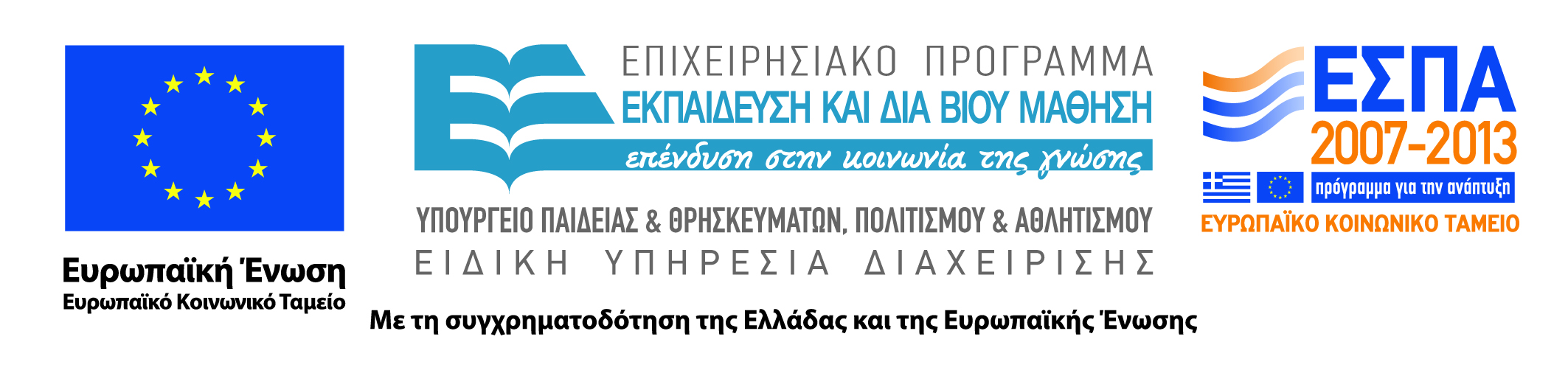 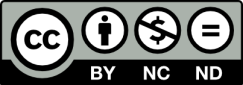